Муниципальное бюджетное образовательное дошкольное учреждение «Детский сад общеразвивающего вида  №46 «Золотой петушок»
конспект занятия по обучению грамоте  в подготовительной группе по теме: «Звук и буква Д»
Составитель:  воспитатель
Первой квалификационной категории    Дёмина Н.А.
Тема:        Звук и буква «Д».
Цель: Знакомство  детей со звуком и буквой Д.
Задачи:
 Научить характеризовать звук [Д] по акустическим и артикуляционным признакам, анализировать звуки;
Упражнять в выделении звука [Д] в середине и начале слов;
 Развивать у детей фонематические процессы;
 Закреплять понятия: слог, слово, предложение;
 Воспитывать умение внимательно слушать педагога, выполнять поставленную задачу.
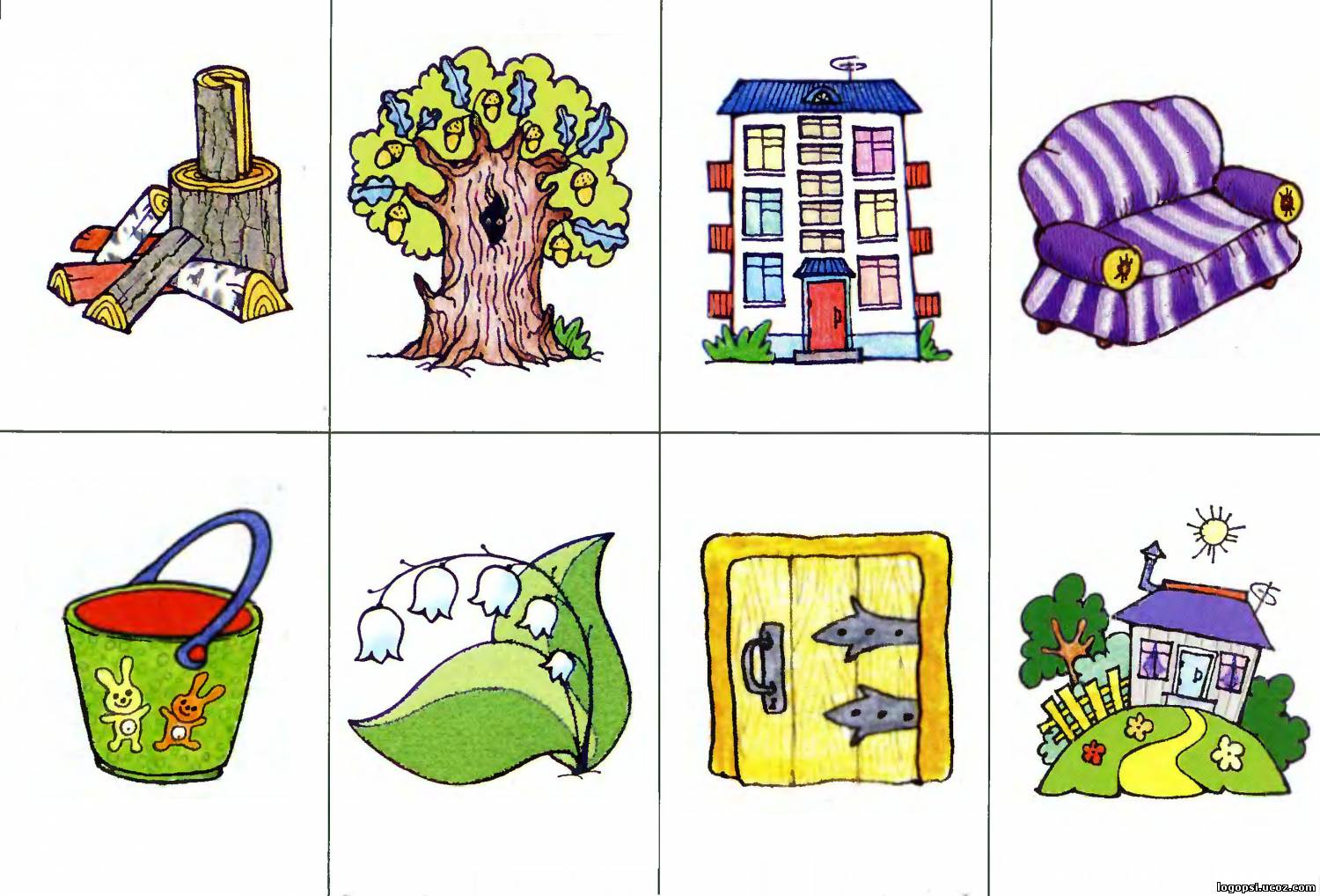 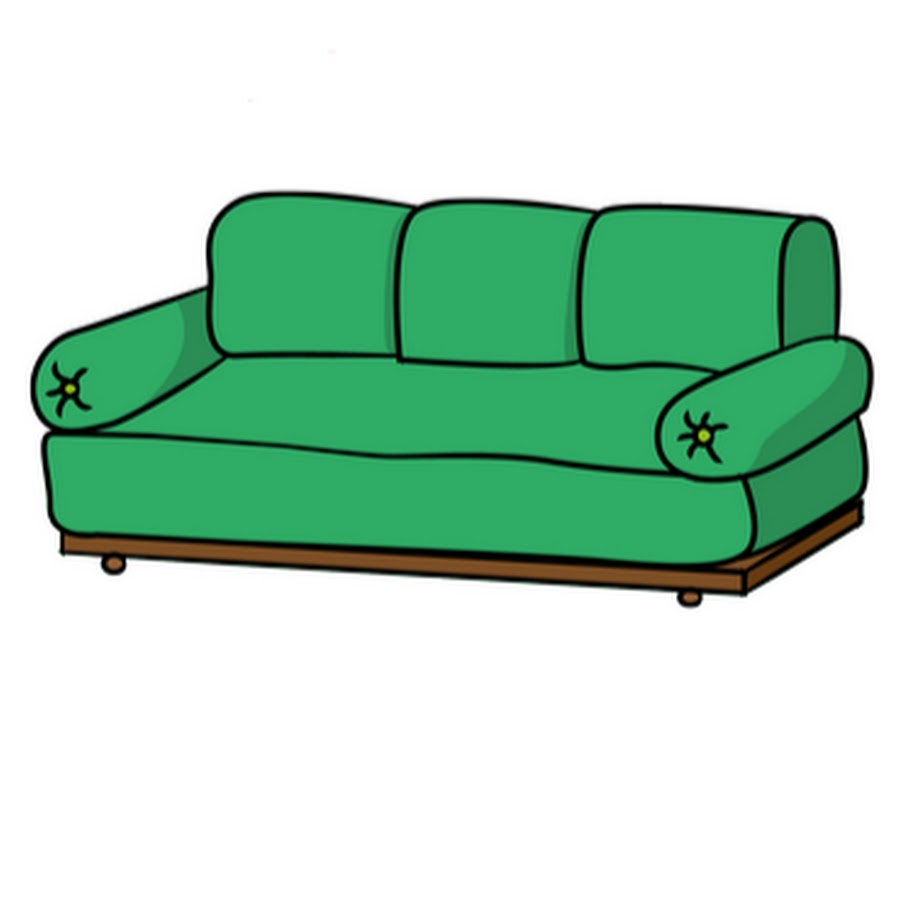 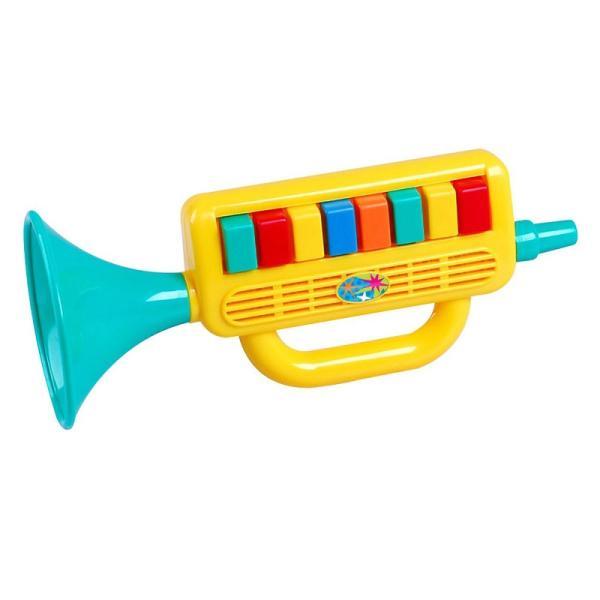 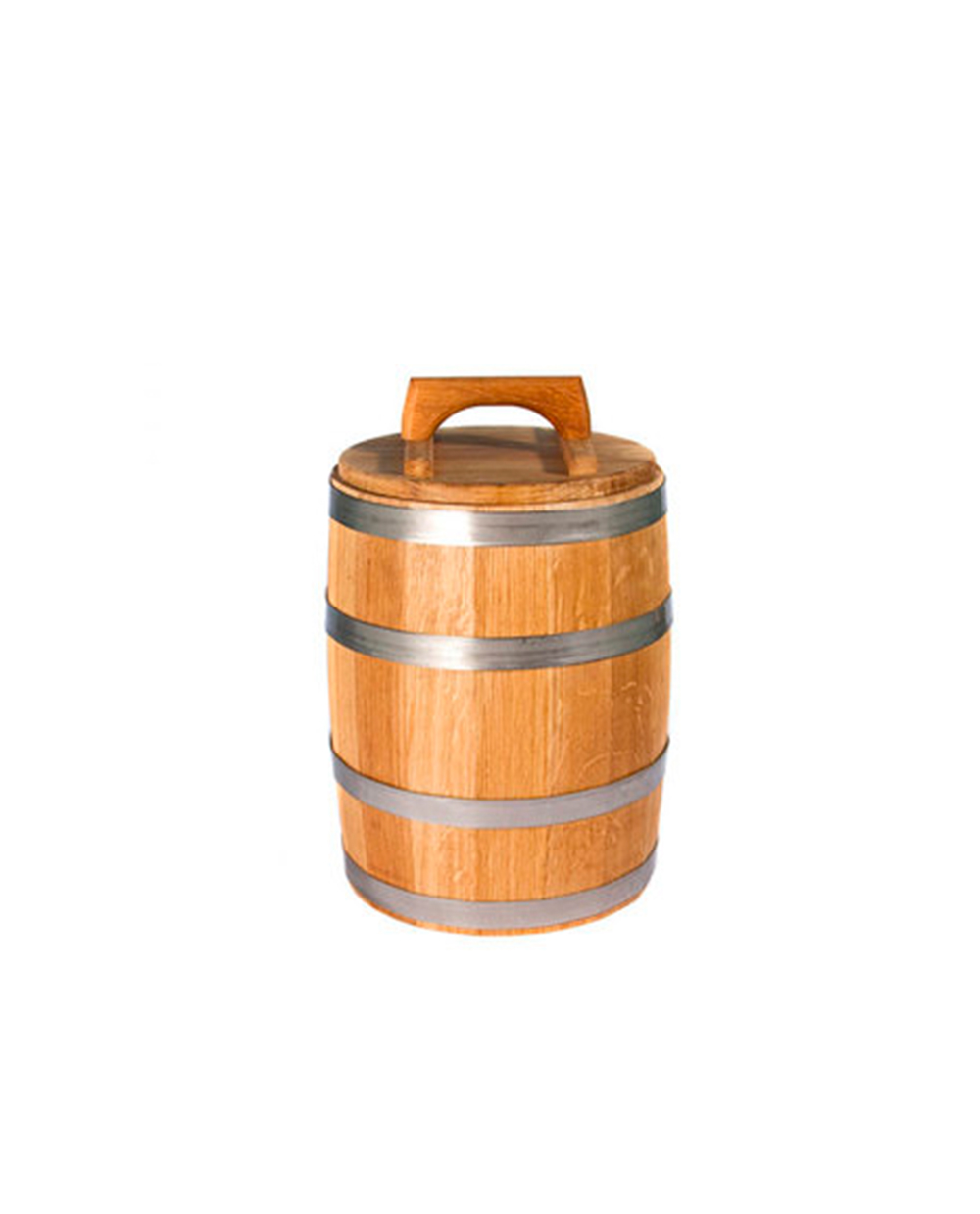 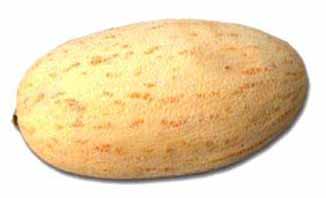 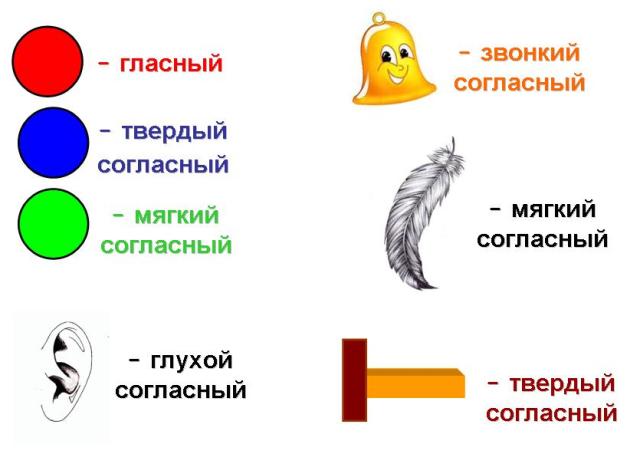 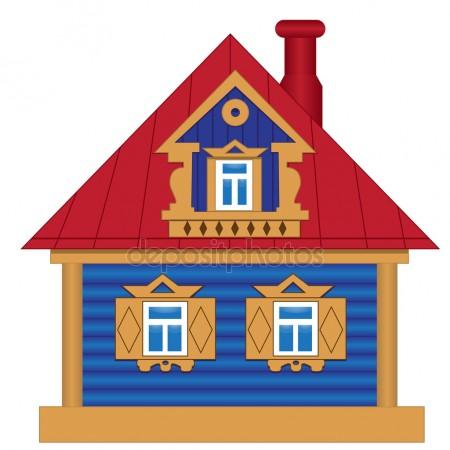 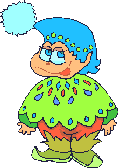 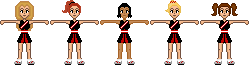 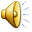 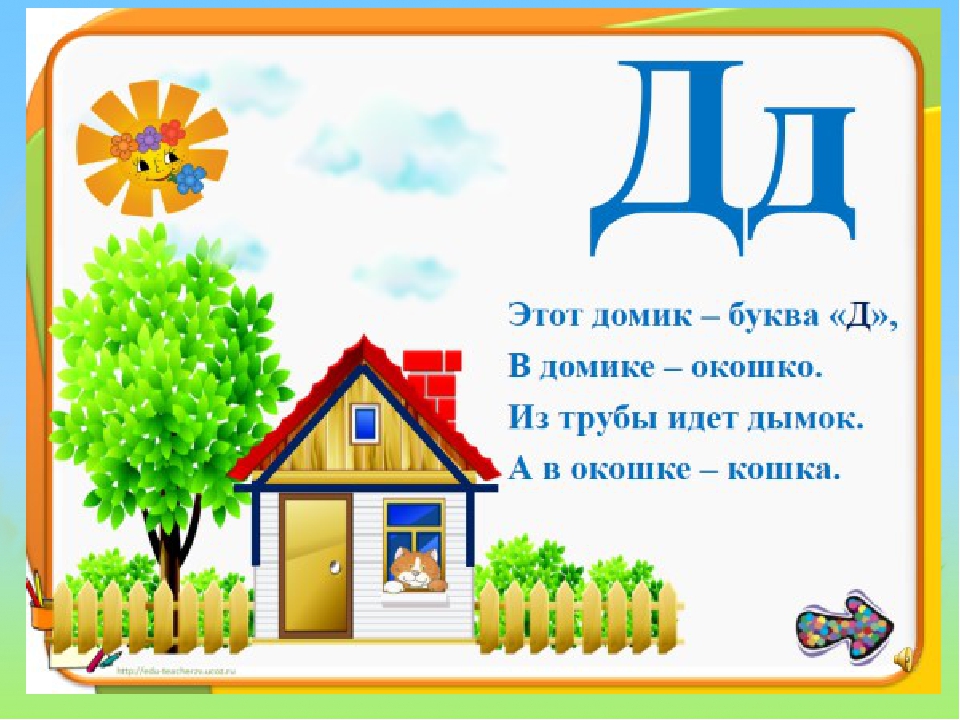 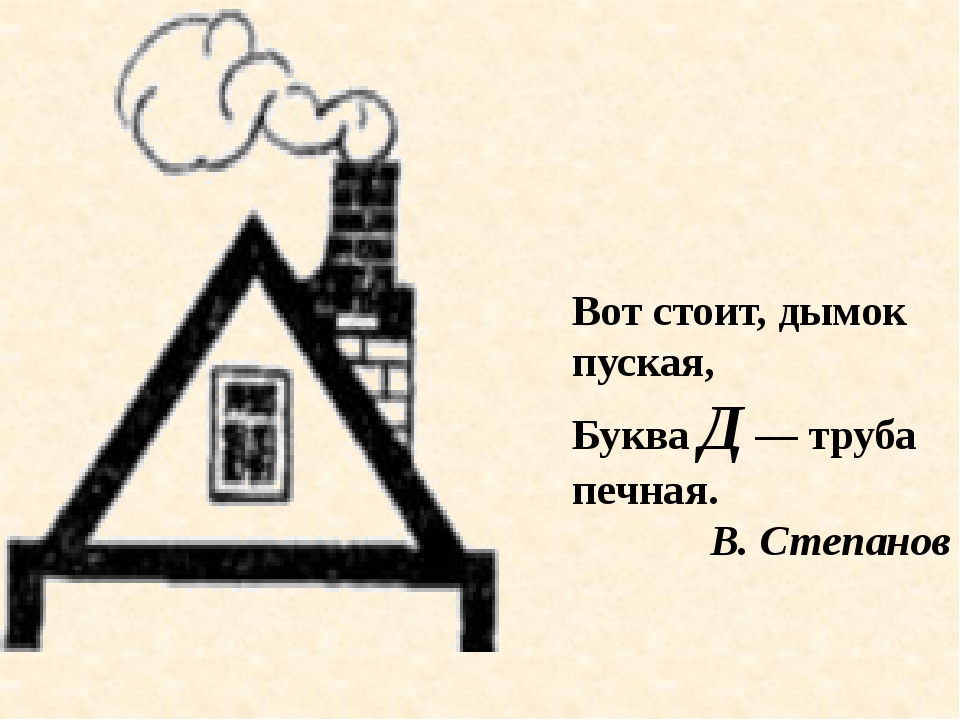 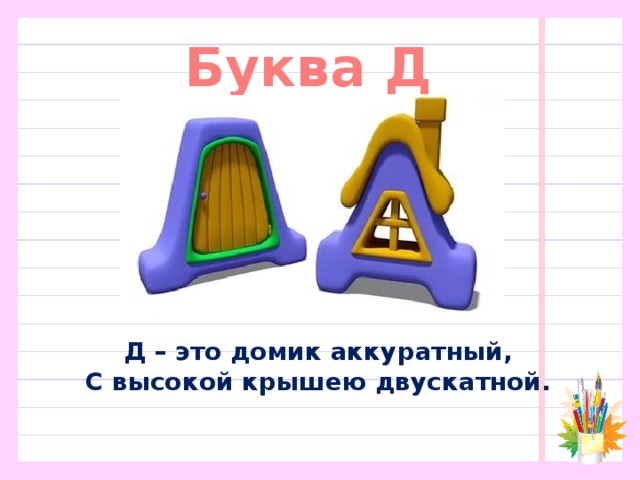 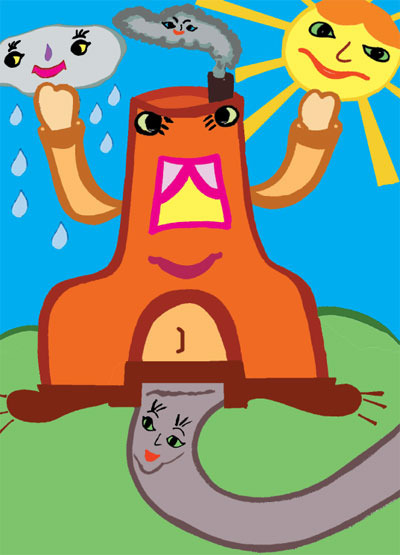 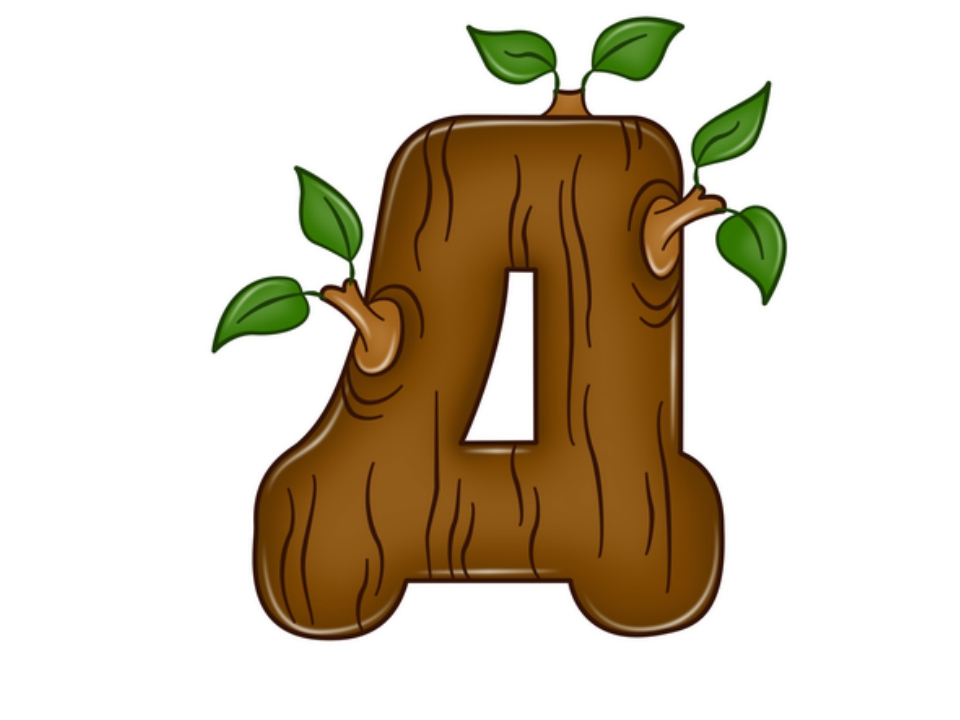 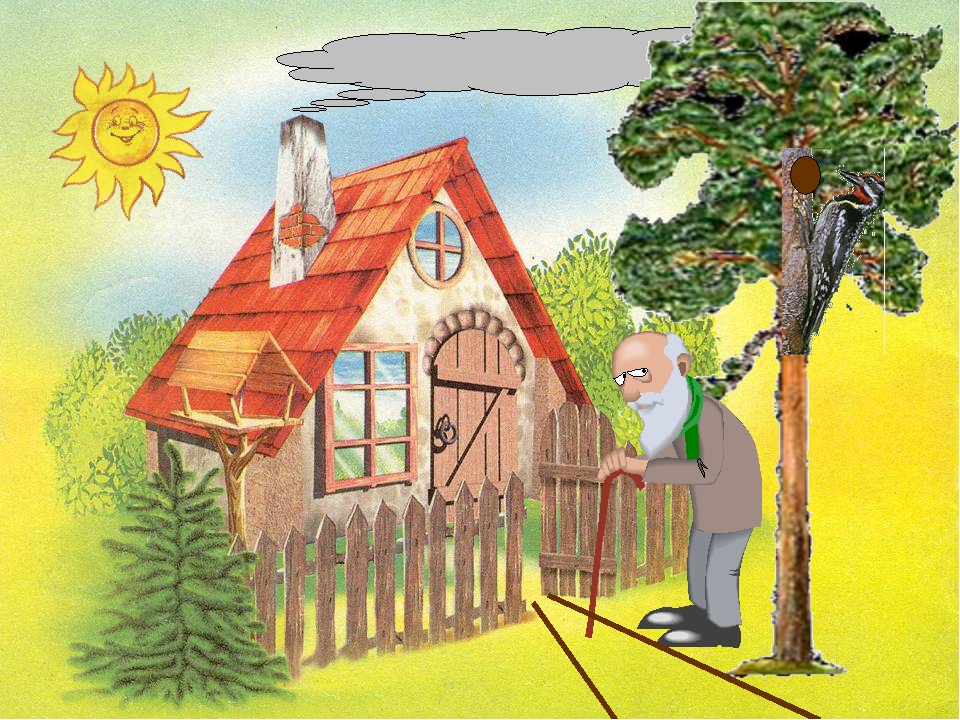 Игра « Составь слово»
о
м
д
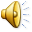 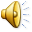 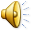 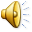 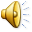 о
и
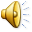 н
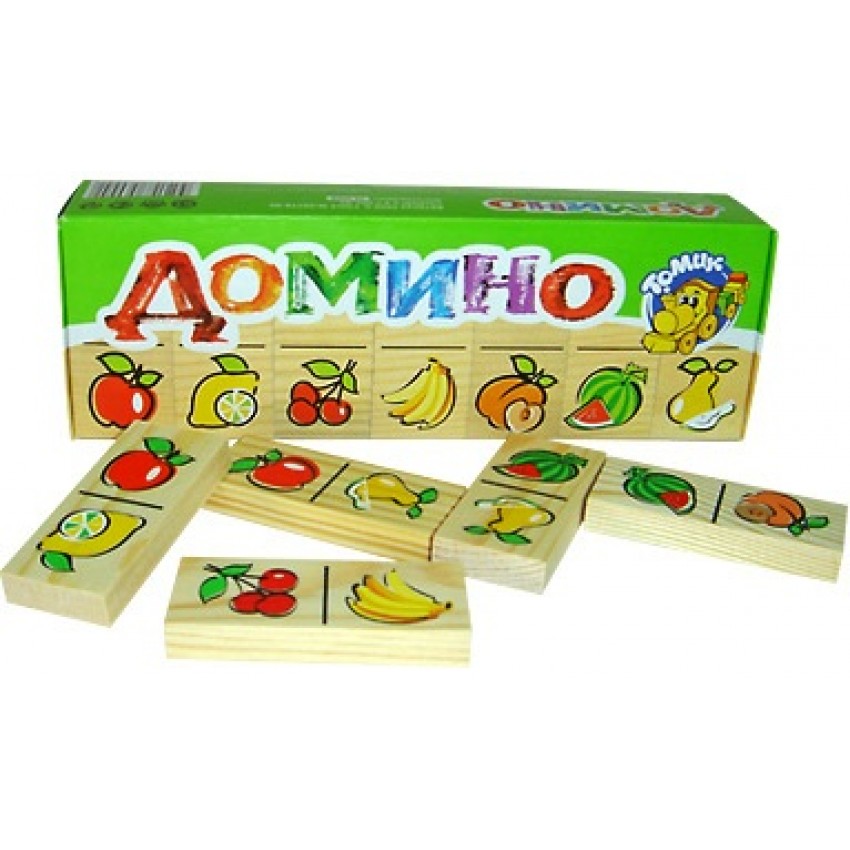 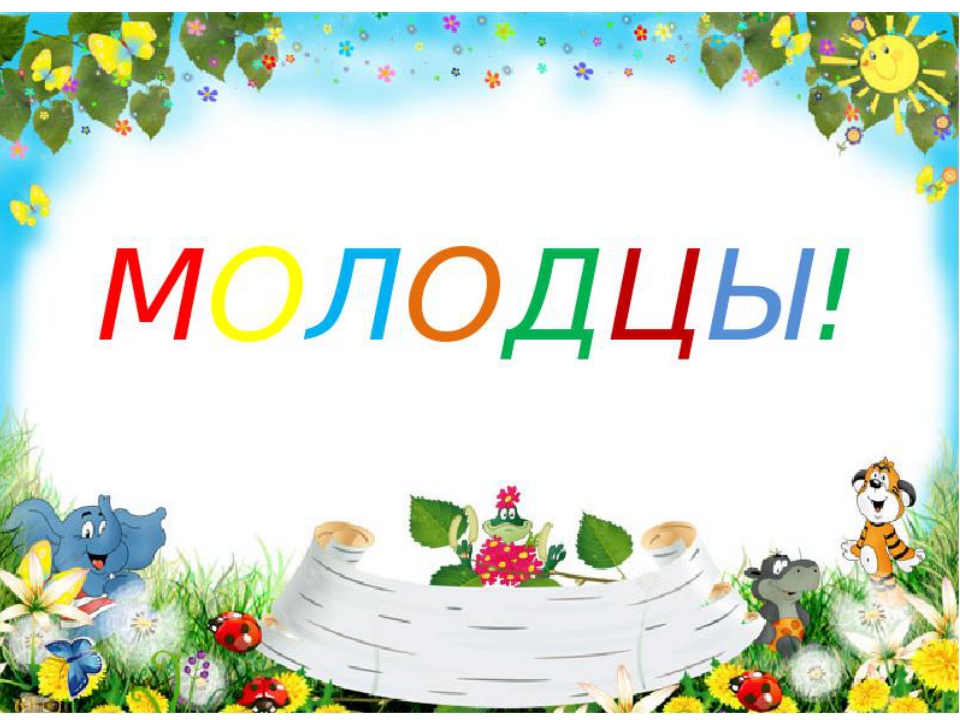